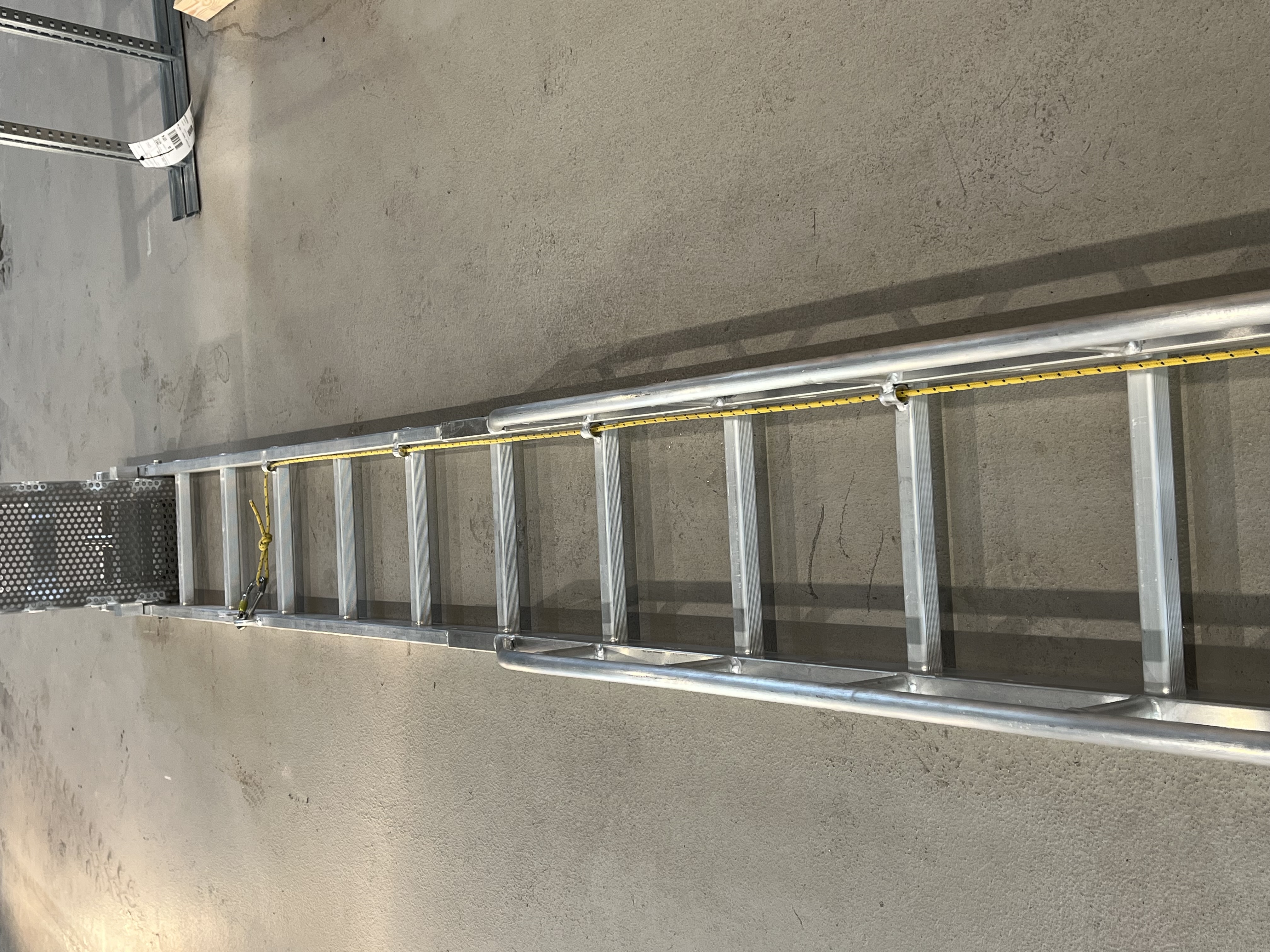 Redningsstige med forsterkninger
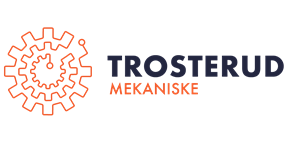 Trosterud Mekaniske Verksted AS
Produktdetaljer
Lengde: 4,5 meter
Vekt: 20 kilo
Maksimal belastning: ca.130 kg etter testing 
Materiale: Aluminium
Coating: Natur
Standarder: EN 131 Professional
Trin-vangeforbindelse: Bertlet
Trin avstand loddrett: 270mm
Trin dybde: 30 mm
Trin type: Riflet
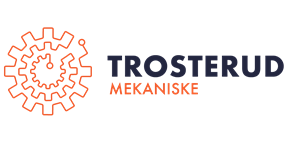 Plattform for pasient
Denne er utstyrt med en trekk sylinder, som drar ut plattformen og holder denne i riktig posisjon ved bruk.
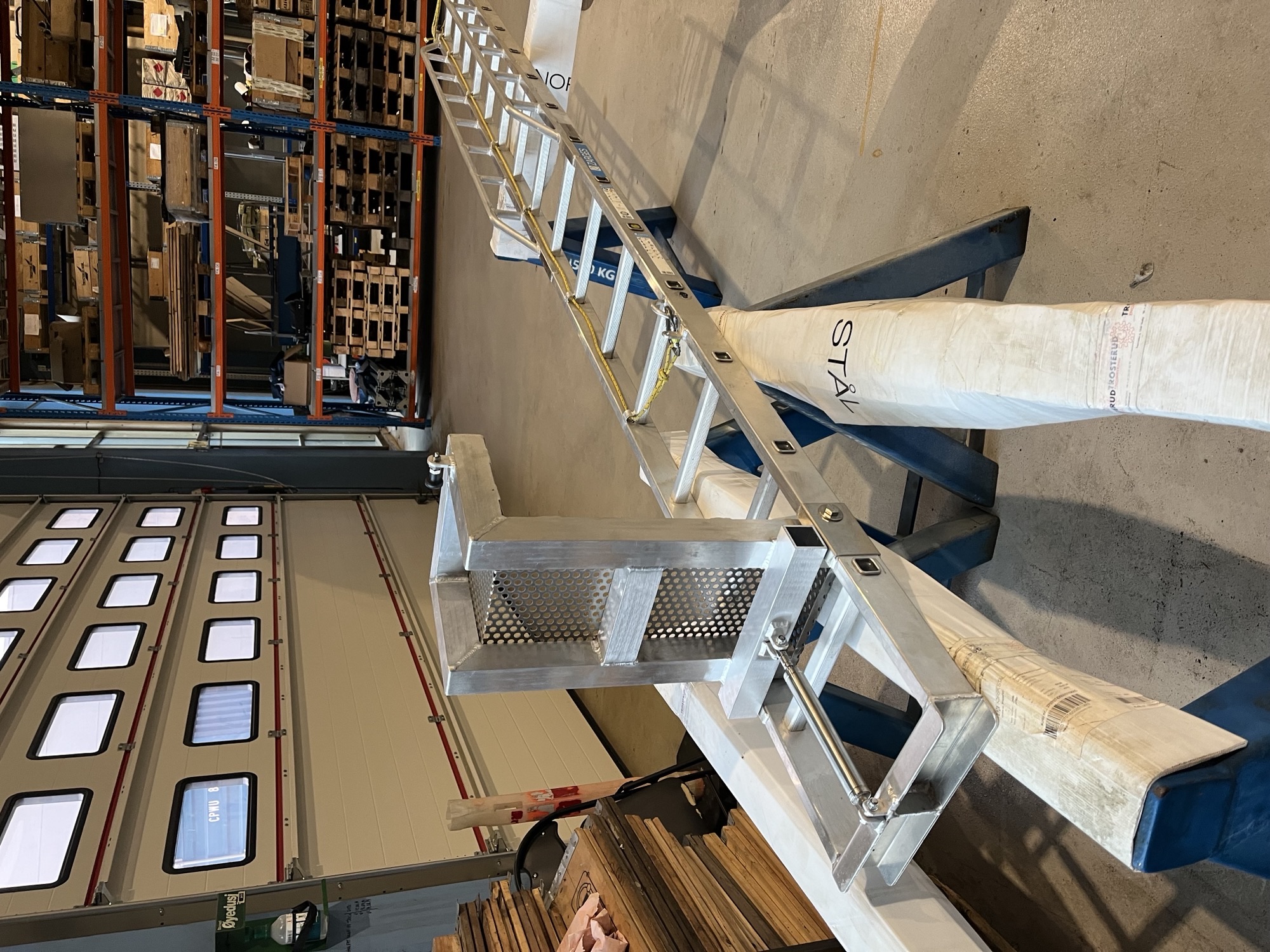 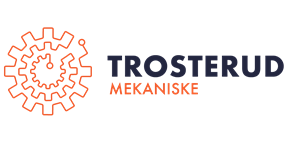 Plattformen i bruksstilling
På dette bilde er plattformen ute, her settes personen på av dykker og tauet blir festet rundt overkroppen. Denne blir så dratt opp av vannet i sittende posisjon med denne stigen.
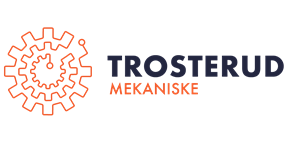 Tau mekanismen
Forsterket karabinkrok til å feste rundt personen som skal heises opp.
Gjennom en test holdt stigen en person på 130 kg uten problem.
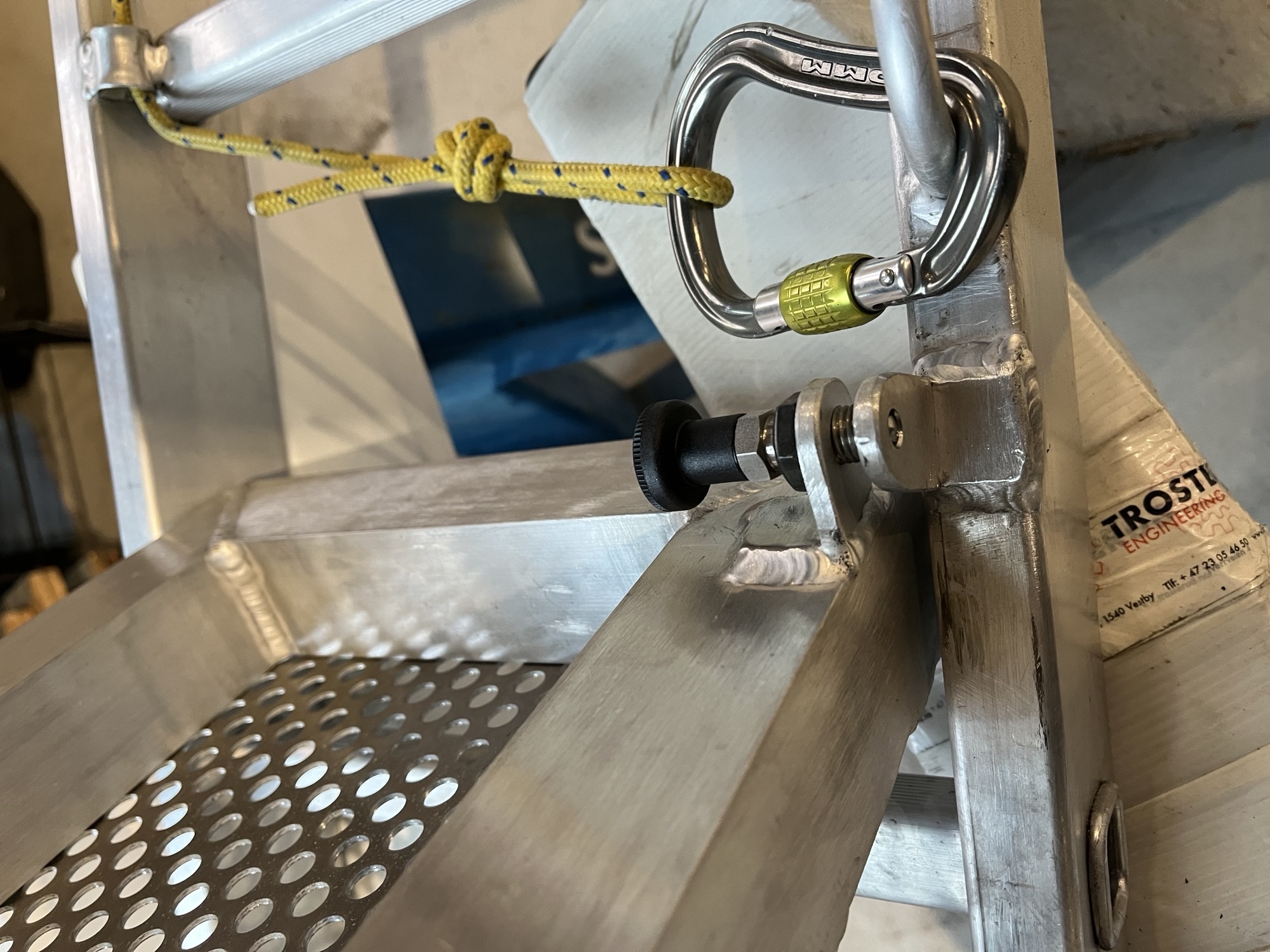 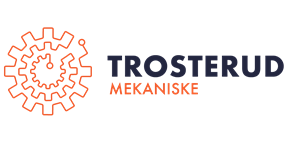 Tauet som brukes er av type klatretau
Tauet går igjennom hull som har blitt sveiset. Dette for å få en skånsom behandling av tauet, og at tauet ikke kommer i konflikt med annet under redningsopperasjonen. 
Her sees også rekkverk som brukes for å dra stigen opp fra vannet. Stigen er beregnet for at minst 3 personer drar stigen samtidig.
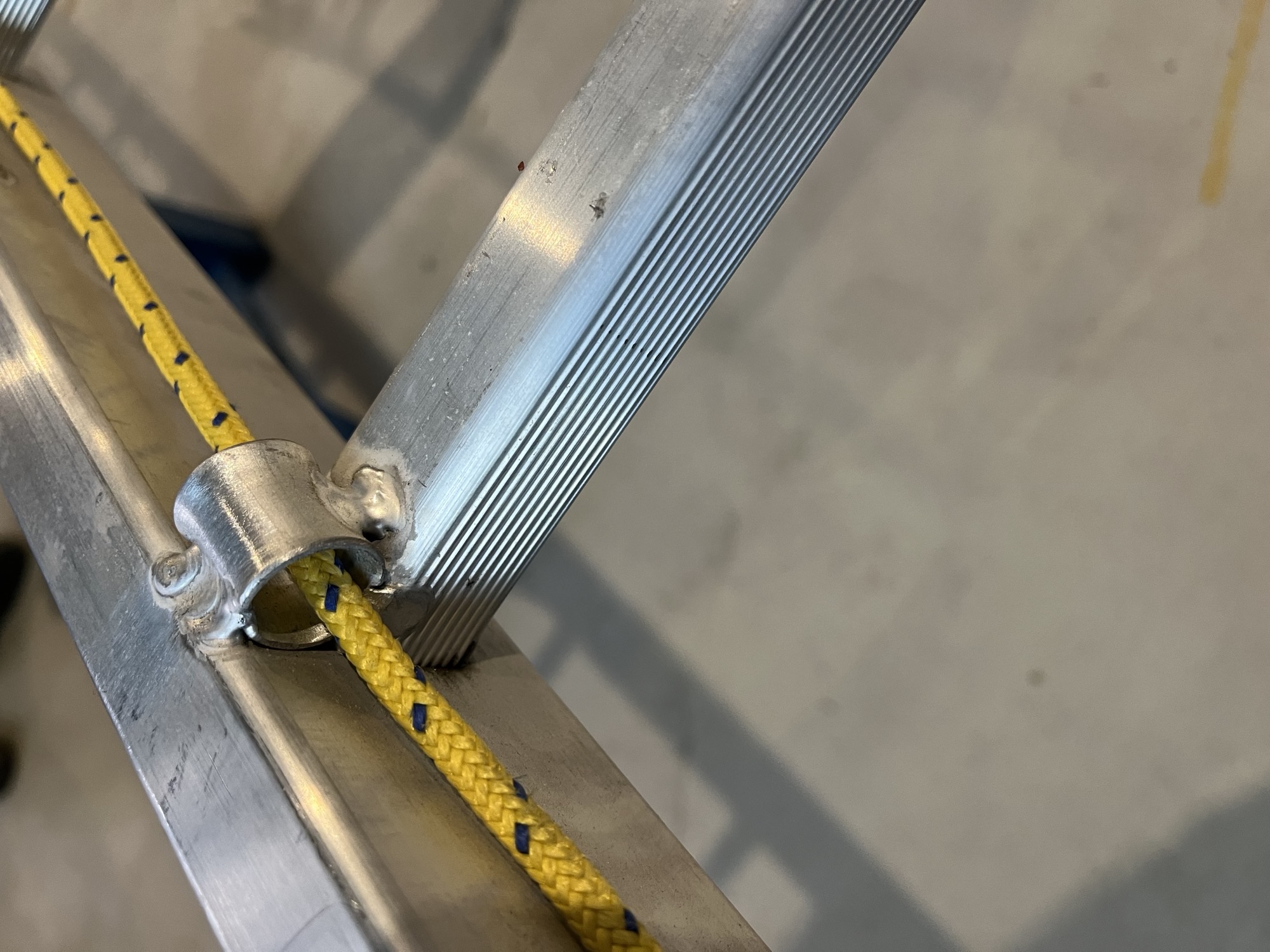 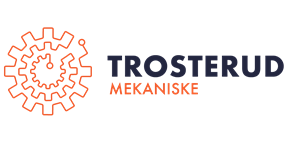 Bilder av Redningsstigen
Bilder av redningsstigen tatt med nedfelt plattform.
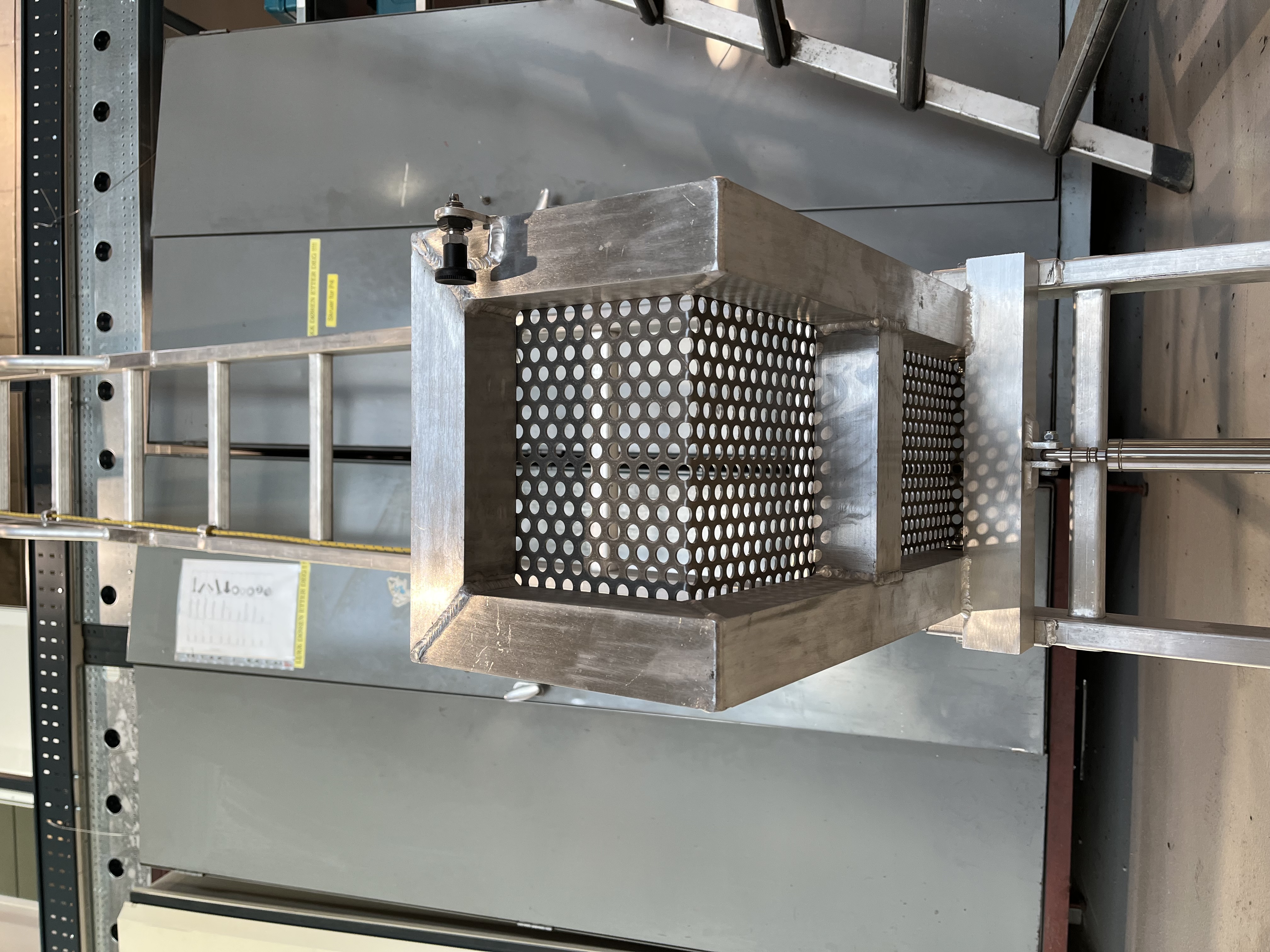 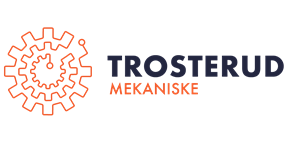